CMSC5707 Advanced Topics in Artificial Intelligencehttps://www.cse.cuhk.edu.hk/~khwong/www2/cmsc5707/cmsc5707.shtml Course Outline (total 12 weeks) Dr. K.H Wong (email; khwong                                  )
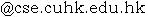 Study audio signal processing and features from sound
Vector quantization
Can be used in many different pattern classification applications
Dynamic program 
Can be used for speech recognition and pattern recognition
Music signal analysis
For building music recommendation system, music data base analysis
Ensemble method and Face detection
AdaBoost– a classification technique, can be used in many A.I. fields.
Artificial Neural networks
Back-propagation networks, CNN etc.
1
Overview of CMSC5707 v.2b
Selected topic list
CNN (Convolution neural networks)
Autoencoder, Variational Autoencoder
RNN (Recurrent Neural networks)-LSTM (Long-short -term -memory)
Word representation, Machine translation
Sequence–to-sequence neural processing
Decision Tree
Optional: SVM (Support Vector Machine)
Overview of CMSC5707 v.2b
2
Use of AI, principles
AI should help mankind  to improve their lives and cause no harm to people. 
Reference:
https://www.blog.google/technology/ai/ai-principles/
Overview of CMSC5707 v.2b
3
Equipment
Better to have access to a machine with NVidia-GPU , see
https://sites.google.com/site/hongslinks/1-tensor_windows-installation-through-anaconda3 (reference only)
So, you can play with the latest tensor-flow-keras examples for neural network processing
Colab: https://colab.research.google.com/ register as a user, then you can enjoy this useful tool for AI.
Overview of CMSC5707 v.2b
4